YOUR PROFESSIONAL SOCIETY
Think Tank
Networking / Sharing Experiences
Education & Professional Development
Communication
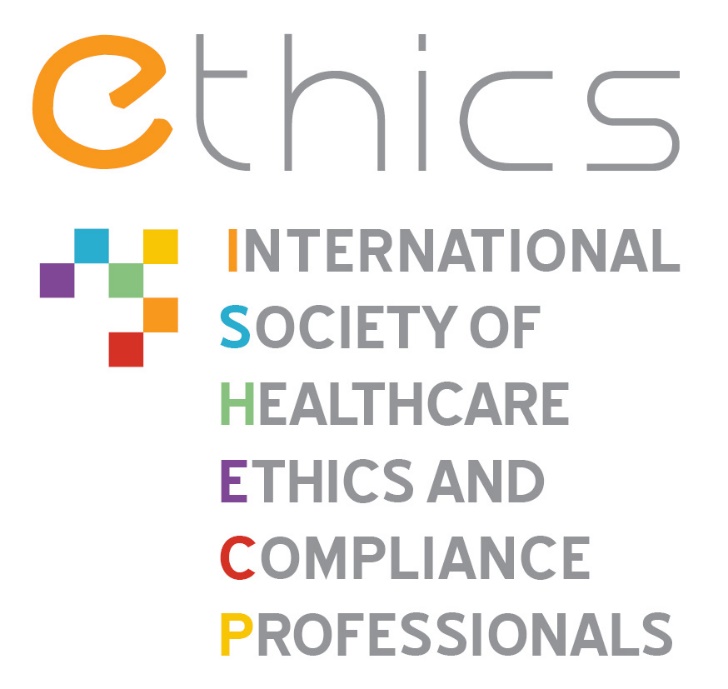 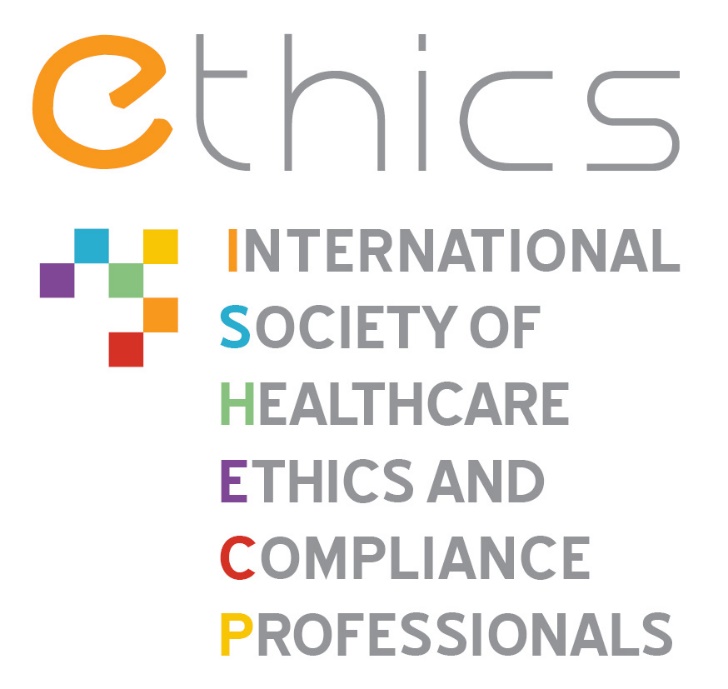 2019 General Assembly
20-21 November, Paris

Agenda available online and
registrations to non-members will open shortly!
YOUR PROFESSIONAL SOCIETY
Think Tank
Networking / Sharing Experiences
Education & Professional Development
Communication
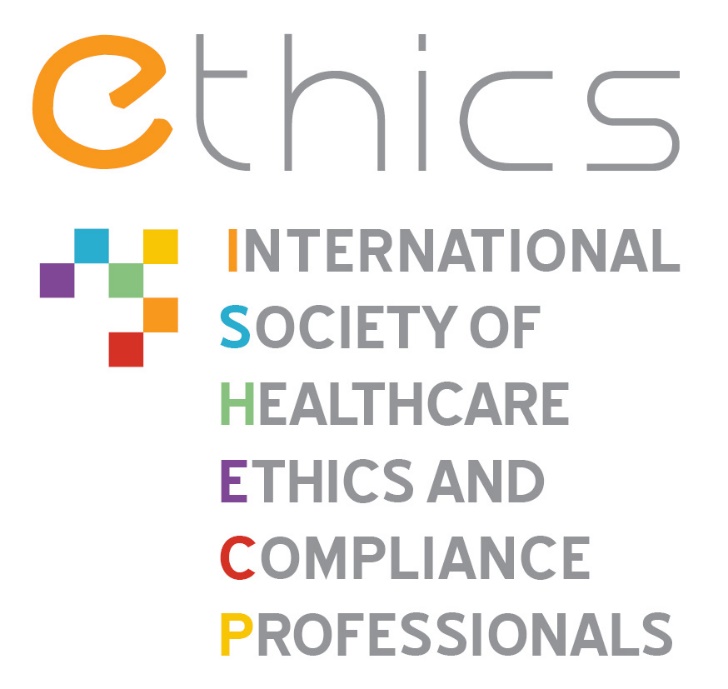 ETHICS is governed by a Code of Conduct for members
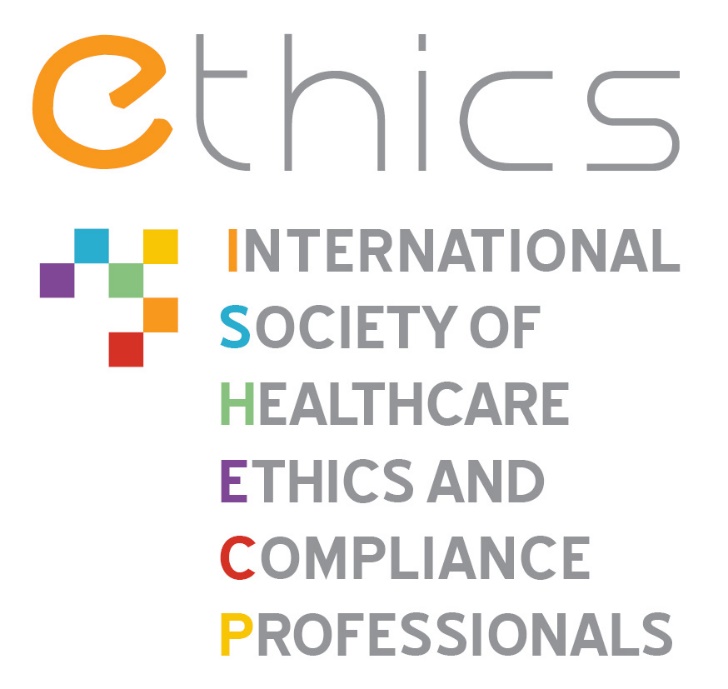 2018 General Assembly

Presentations now available for members
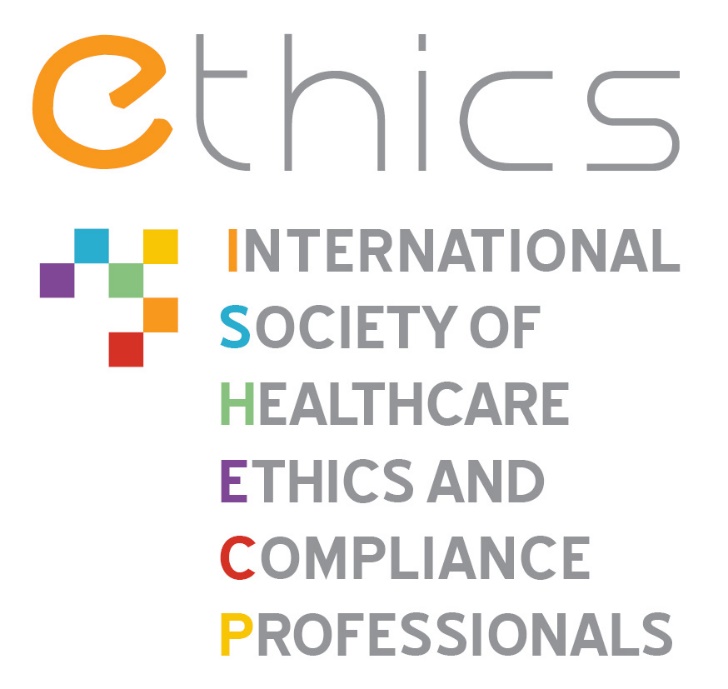 2019 General Assembly
SAVE THE DATE!
Wedn. 20 November from 1pm
followed by Networking Cocktail
Thursd. 21 November until 12:30
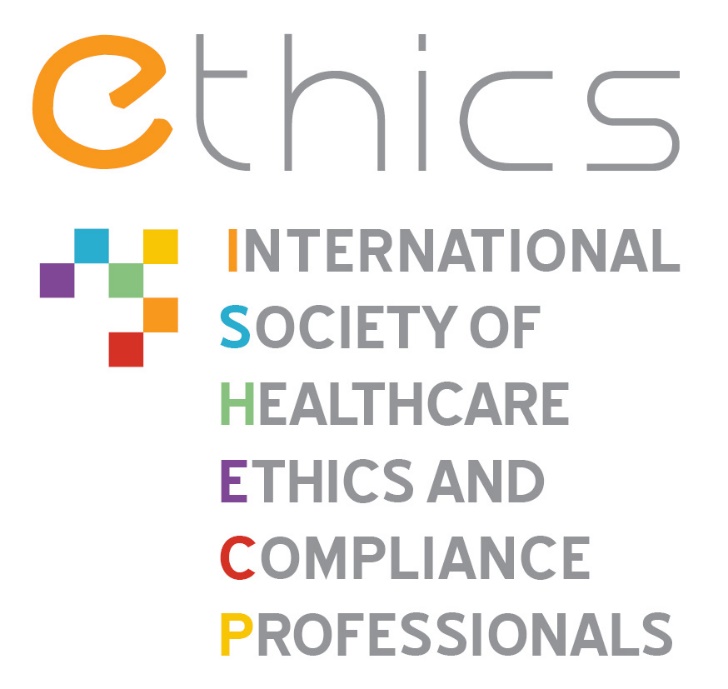 ETHICS / Clifford Chance Breakfast Meeting
SAVE THE DATE!
Wednesday 18 September from 8:30am
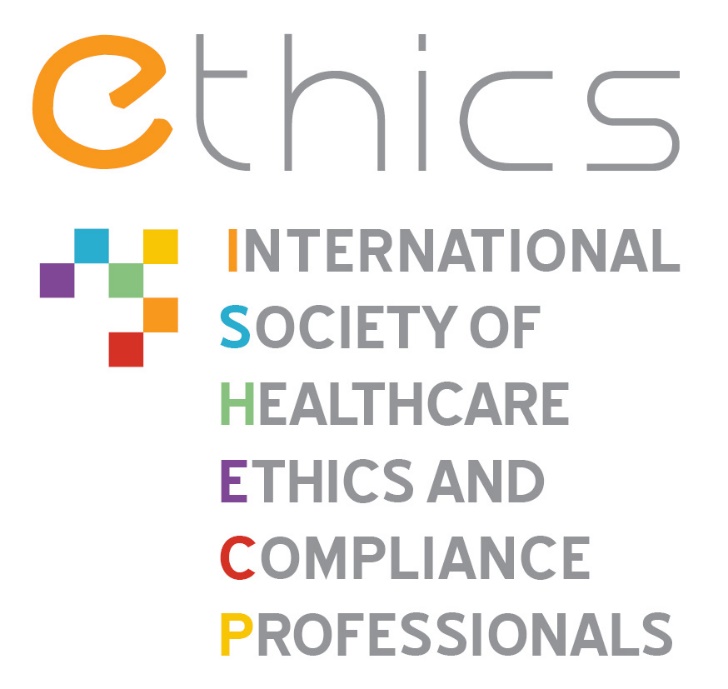 ETHICS / EY Meeting
SAVE THE DATE!
Wednesday 20 November from 1pm
Followed by Networking Dinner
Thursday 21 November to 5pm
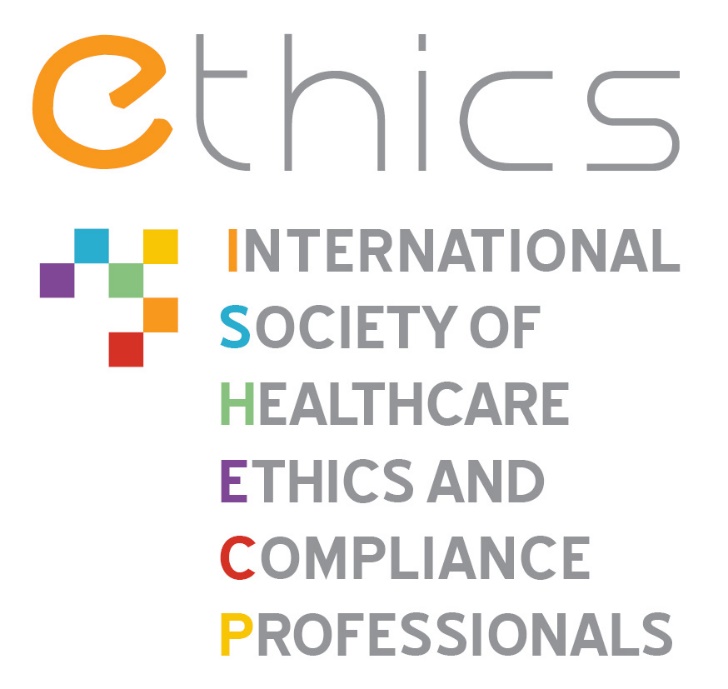 Code of Conduct

ETHICS Code of Conduct now available
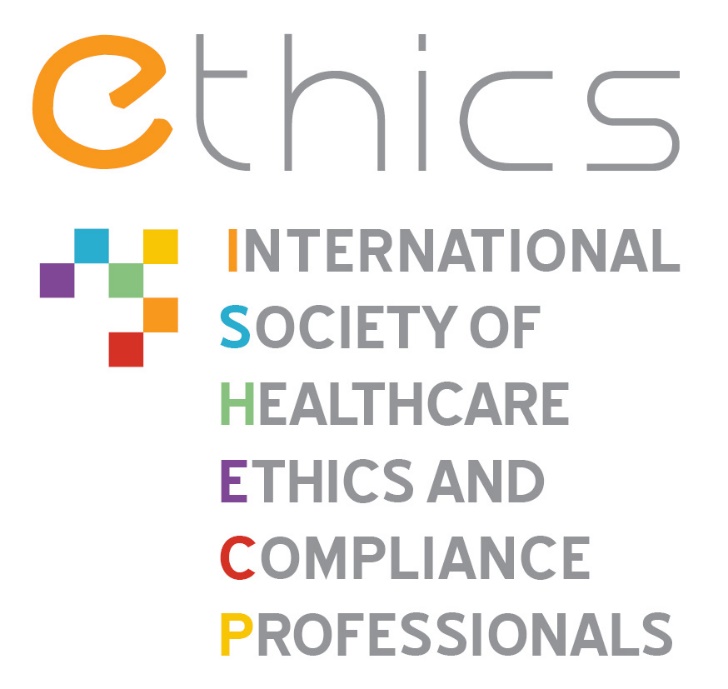 2015-6 Mirror Study

Mirror is an ongoing independent benchmarking study

Results to be updated at the 2016 General Assembly
Gabor Danielfy Scholarship

European Healthcare Compliance & Ethics Programme
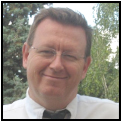 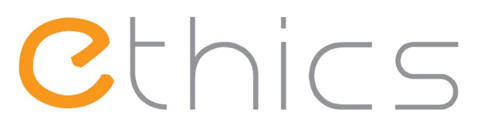 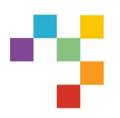 Think Tank
Networking / Sharing Experiences
Education & Professional Development
Communication
YOUR PROFESSIONAL SOCIETY